Vērtēšanas skalas izveide ieskaitēm tālmācībā
Jelgavas novada Neklātienes vidusskola
Vērtēšanas skalas izveide
Pedagogs izveido pārbaudes darbu
Piemēram:
1. uzdevums - Tests (10 punkti)
2. uzdevums - Naudas daudzums apgrozībā (20 punkti)
3. uzdevums - Kredīta procentu aprēķināšana (4 punkti)
4. uzdevums – Naudas funkcijas (16 punkti)
5. uzdevums – Kredīta atmaksas grafika sastādīšana (20 punkti)
6. uzdevums – Inflācija un deflācija (8 punkti)
7. uzdevums - Darba aizstāvēšana klātienē vai Skype ???
Vērtēšanas skalas izveide
Kā uzzināt punktu skaitu, ko jāpiešķir par darba aizstāvēšanu Skype (9 un 10 balles)?
1. Saskaitām punktu skaitu par visiem uzdevumiem, tas ir 100%.
Piemērs 10 + 20 + 4 + 16 + 20 + 8 = 78, tas ir 100 %
2. Aprēķinām cik punkti pienākas par 15%.

15% no 78 ir   11,7
Aprēķins - 15 x 78 : 100 =11,7

Šos punktus liekam vērtējuma tabulā, sadalot starp 9 un 10 ballēm
Vērtēšanas skalas izveide
E- klasē izveido pārbaudes darbu.
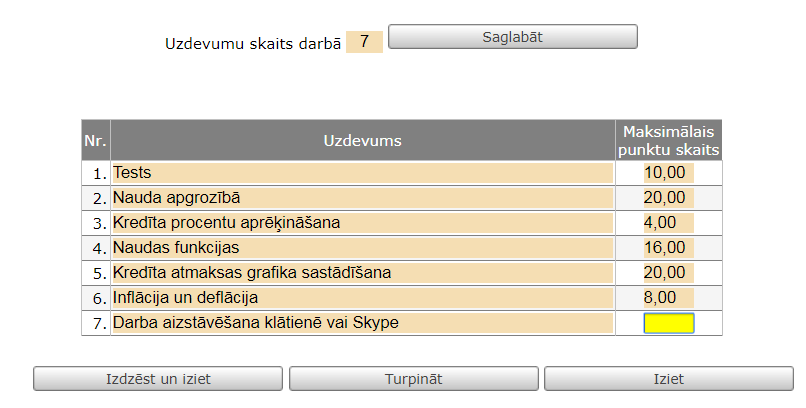 Vērtēšanas skalas izveide
Pievieno septītajam uzdevumam aprēķinātos punktus
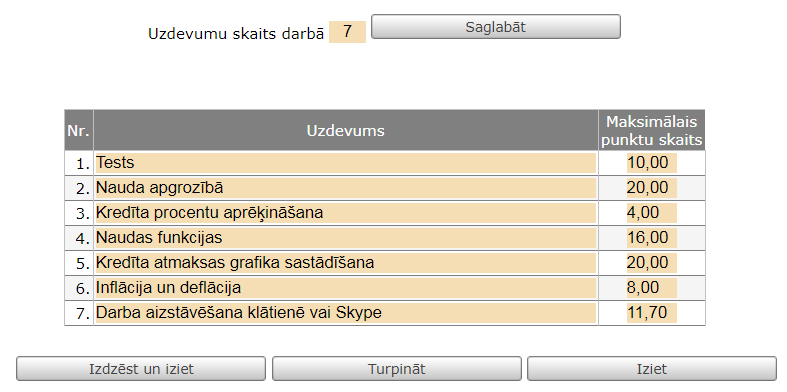 Vērtēšanas skalas izveide
Pēc apstiprināšanas programma automātiski sagatavos vērtēšanas skalu ar noklusēto uzstādījumu – punkti no
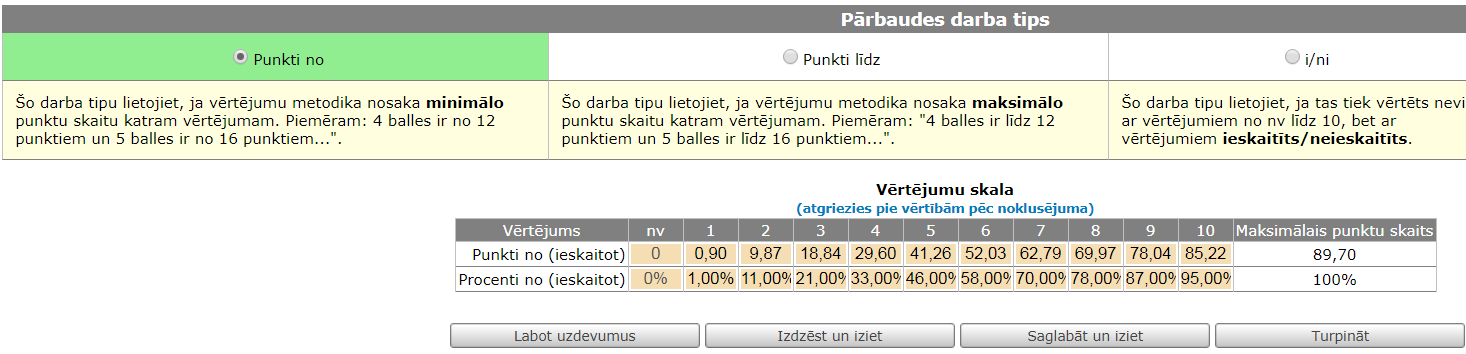 Vērtēšanas skalas izveide
Automātiski piešķirtajiem procentiem pie vērtējuma 4  jāpaliek nemainīgiem – 33%
Manuāli piekoriģē vērtējuma 9 punktu skaitu. Tam jābūt par 0,01 punktu vairāk nekā pārbaudes darba punktu summai par 8 ballēm (mūsu piemērā 78,01)
Vērtēšanas skalas izveide
Tad, kad būs izveidots pārbaudes darbs, vērtēšanas skala būs redzama šāda:
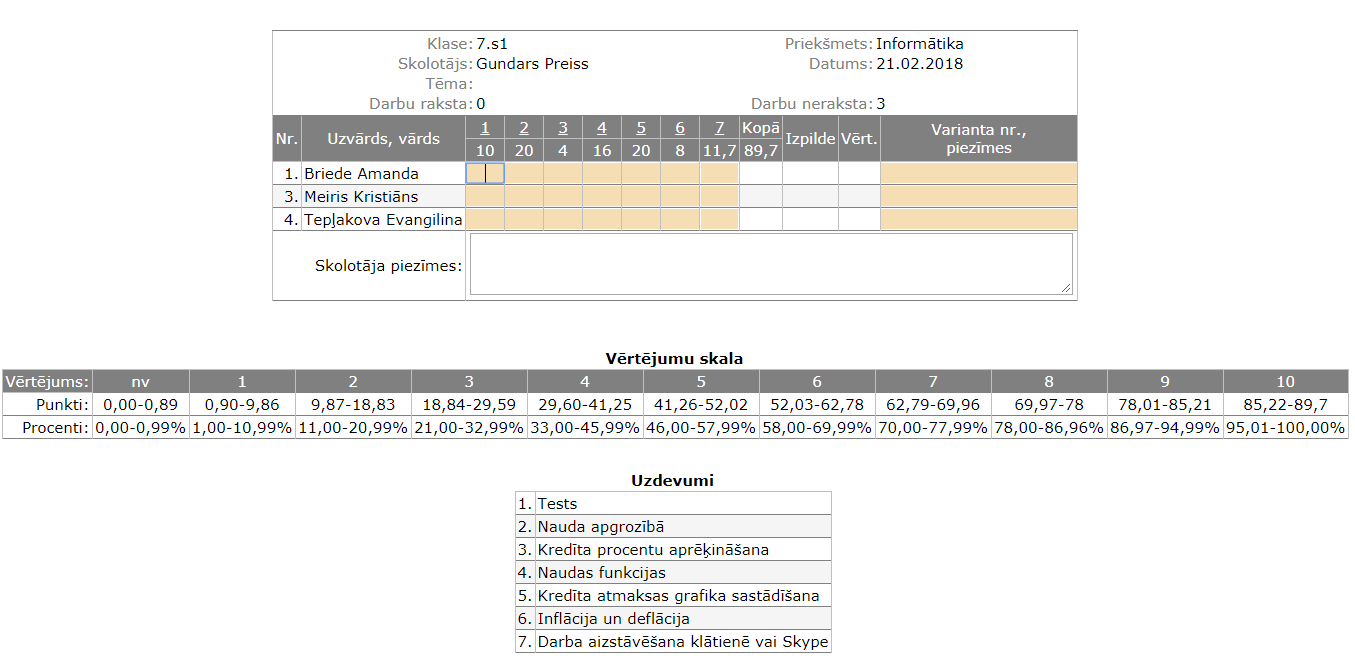 Paldies par uzmanību